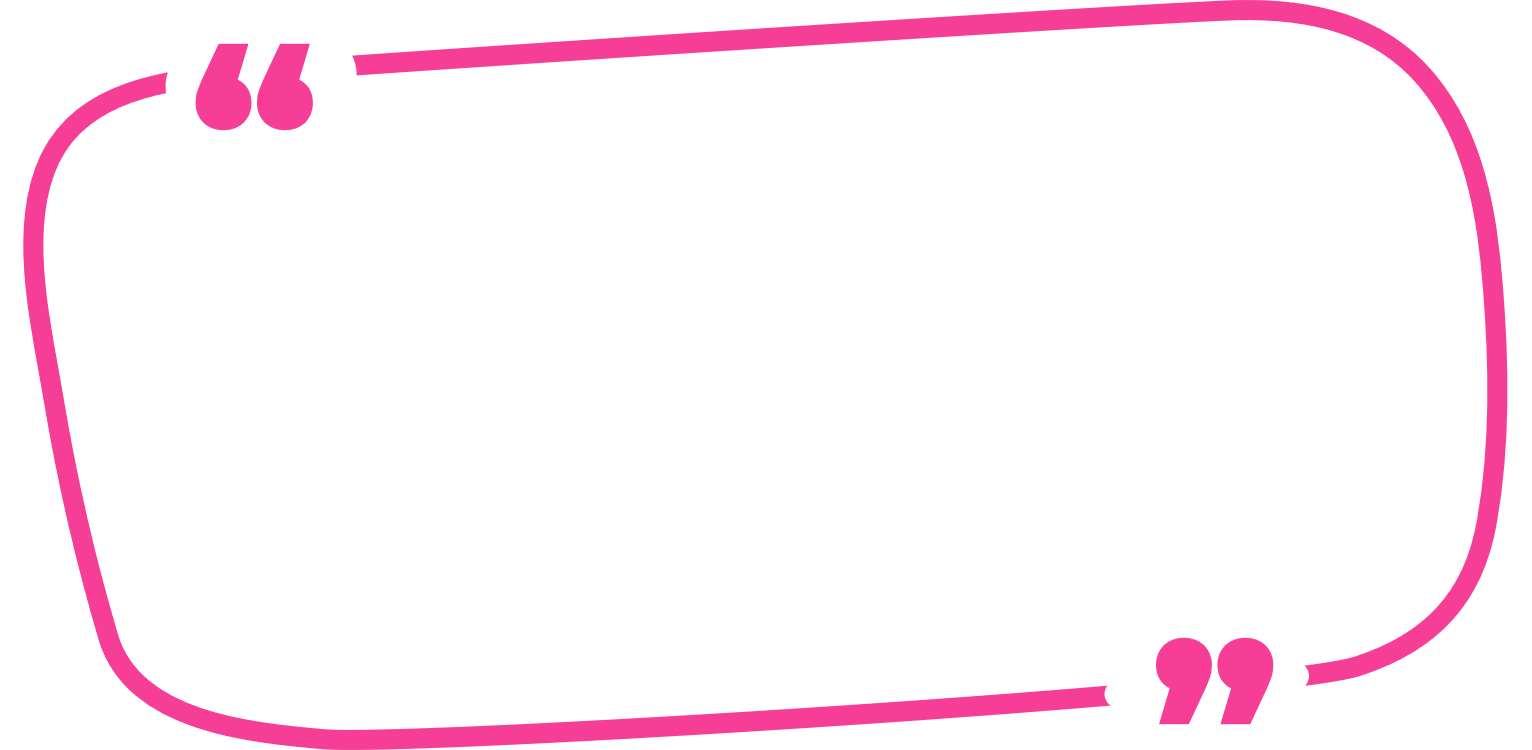 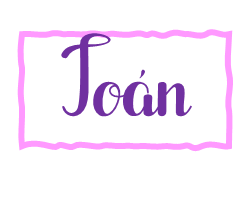 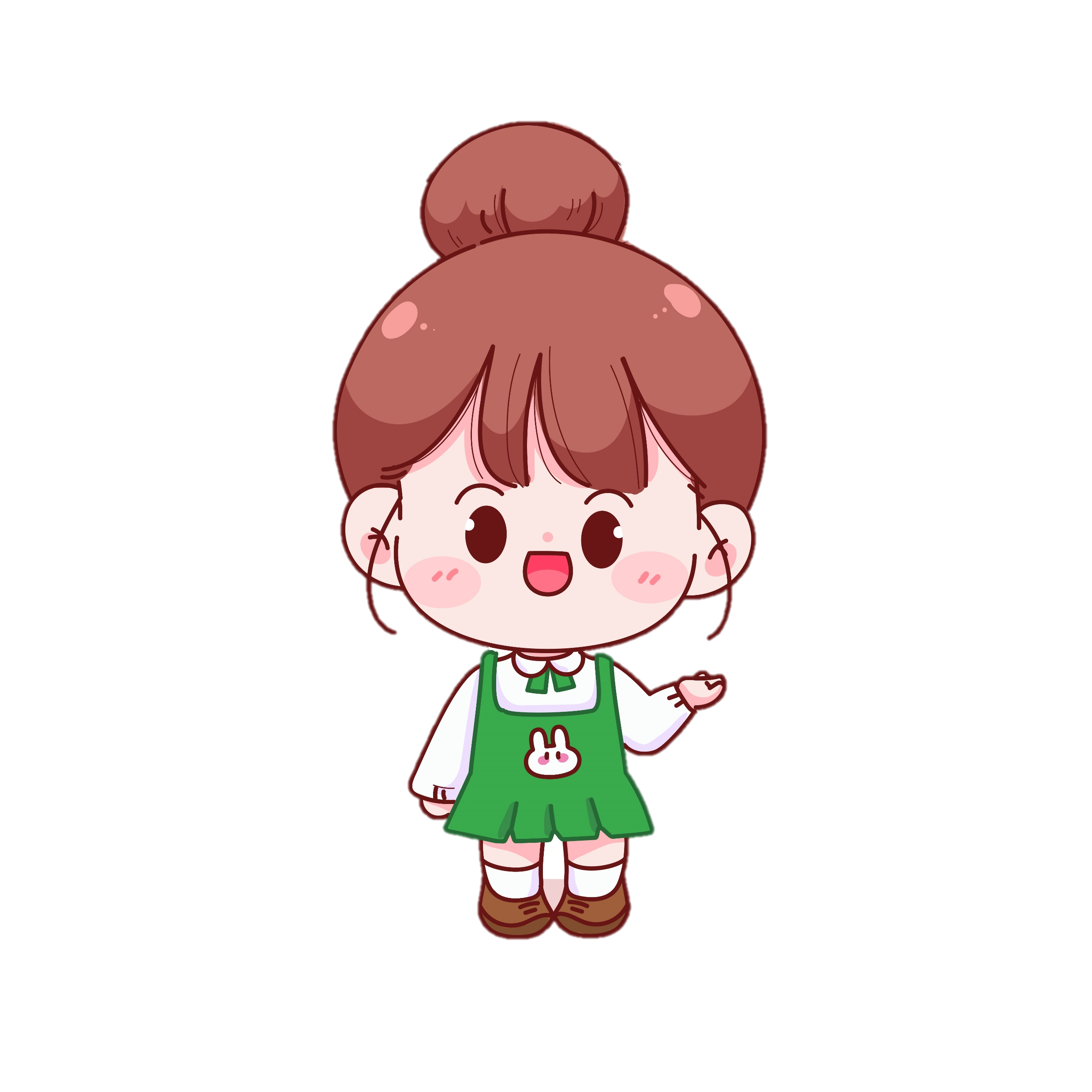 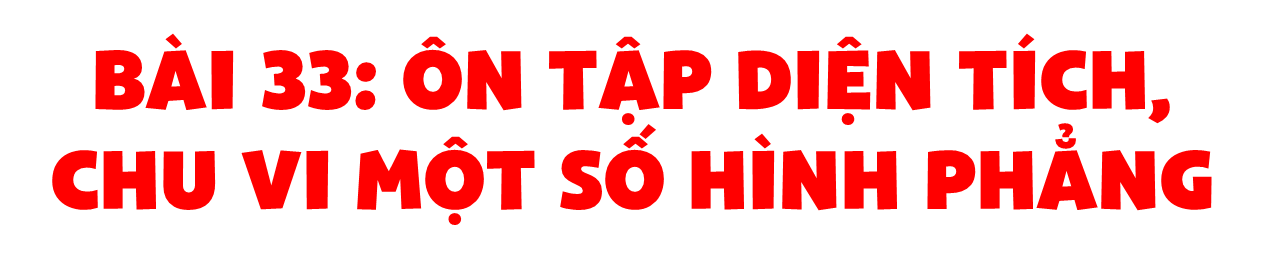 Chọn câu trả lời đúng.
Diện tích của hình tam giác ABC là:
1
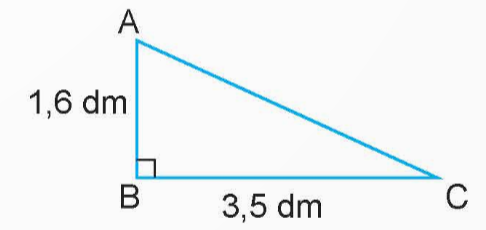 2,3 dm2                       B. 5,6 dm2                      
C. 2,8 dm2                       D. 2,8 m2
Đ, S?
Diện tích hình thang MNPQ là:
850 cm2
425 cm2
2
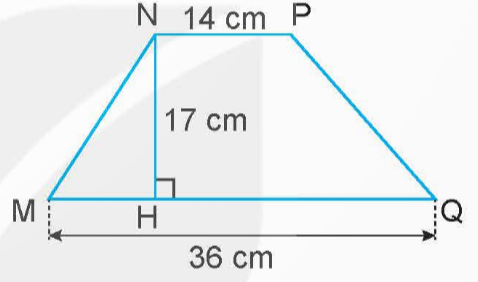 ?
S
Đ
?
3
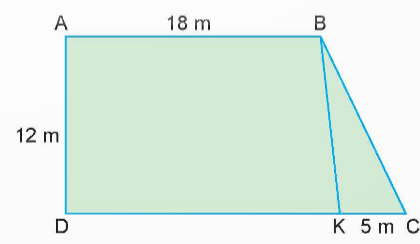 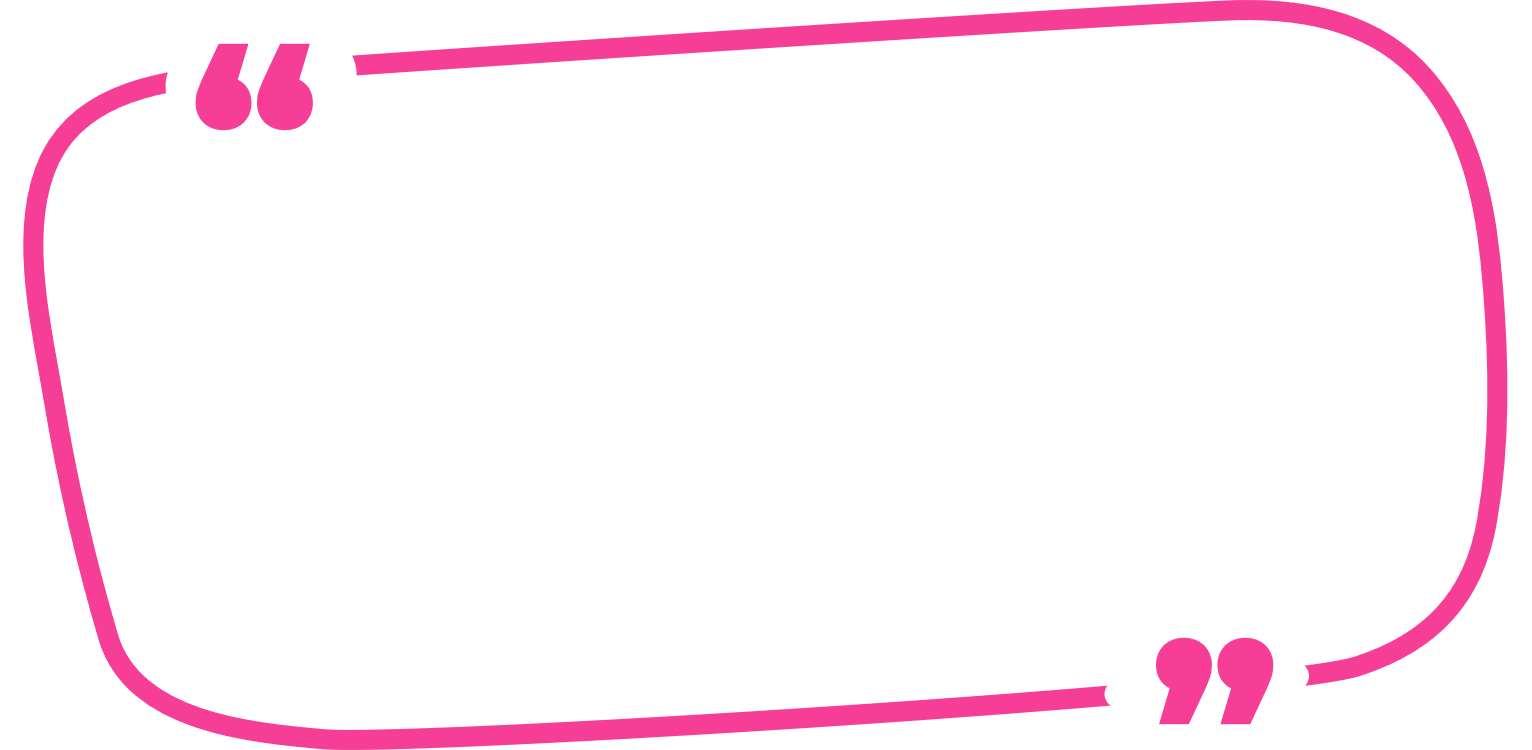 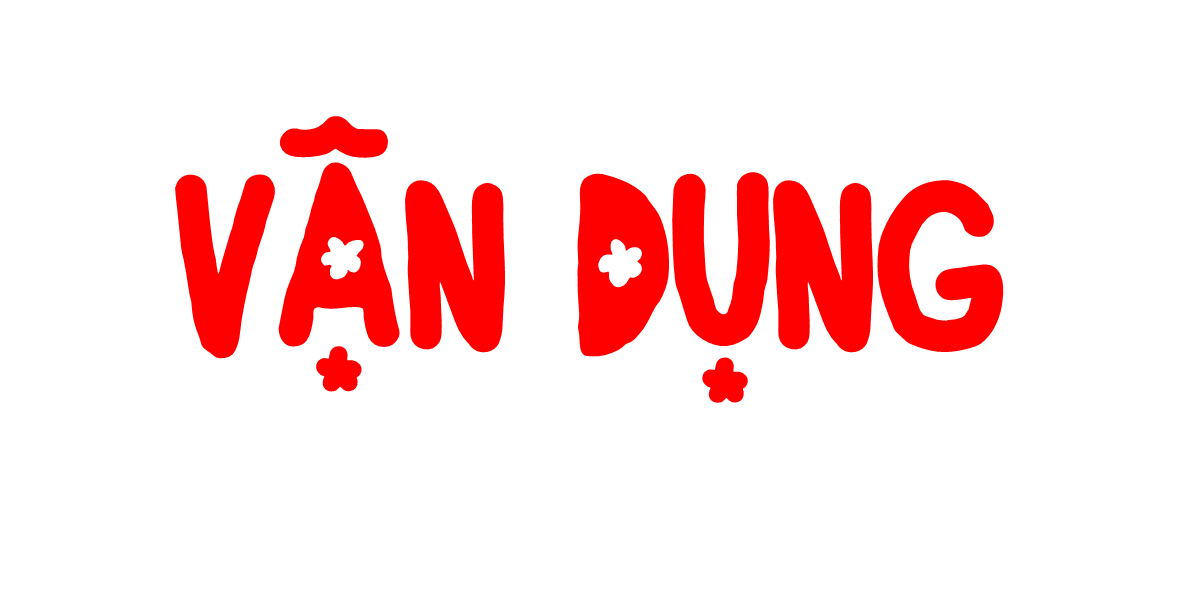 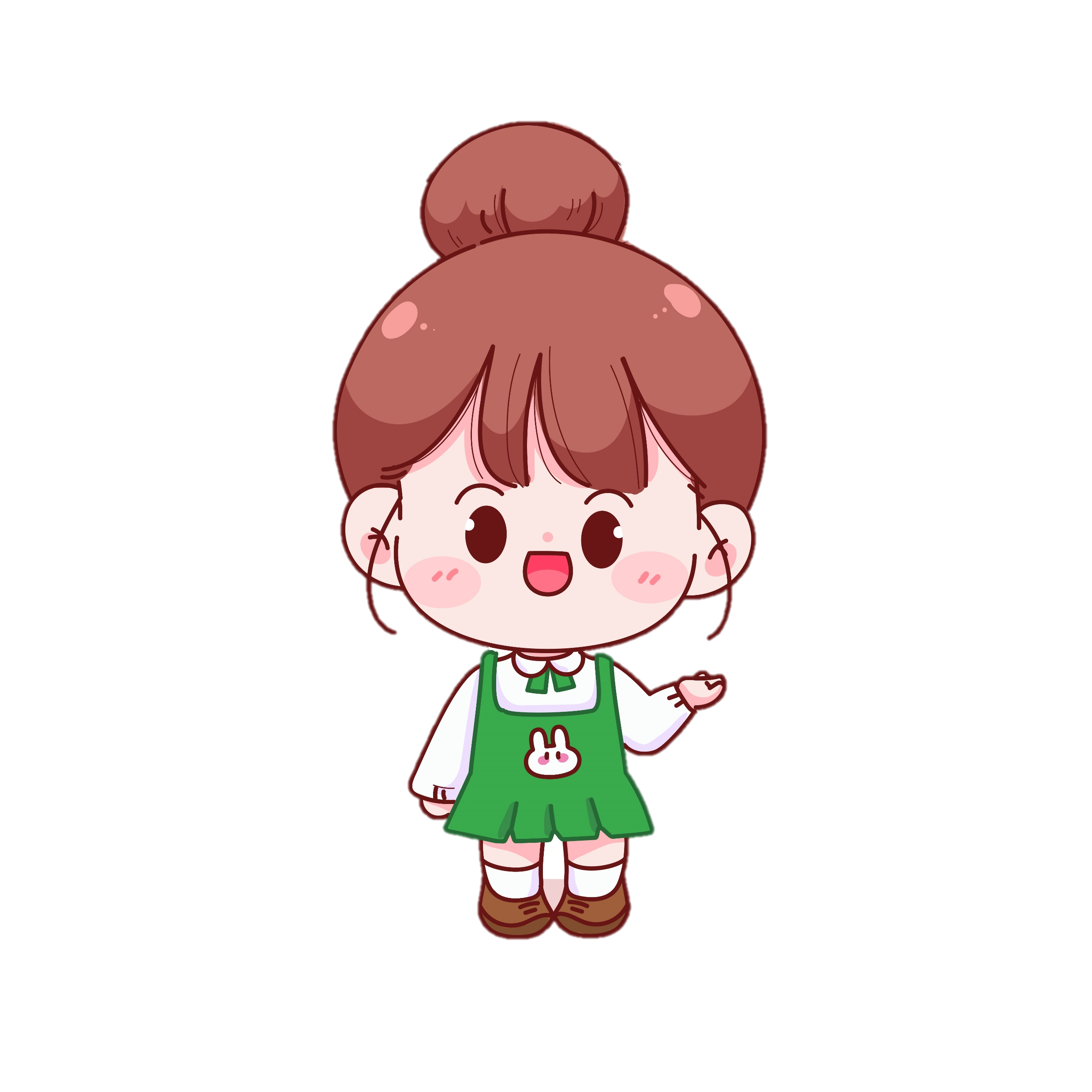 Chú Ba cắt được một mảnh tôn hình tam giác MNP có diện tích là 72 dm2 và chiều cao là 9 dm (như hình vẽ). Tính độ dài đáy NP của hình tam giác đó.
4
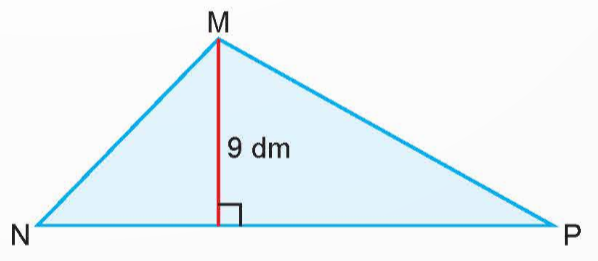